Το ανάκτορο της Κνωσού
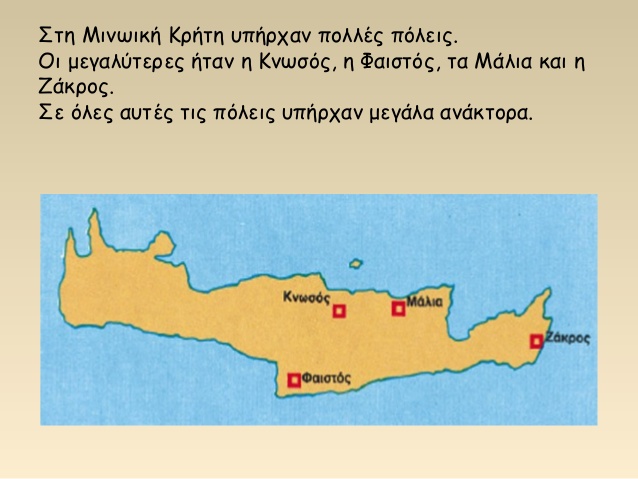 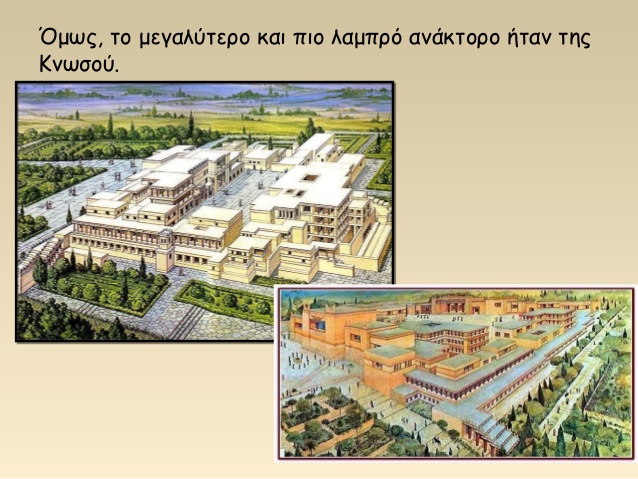 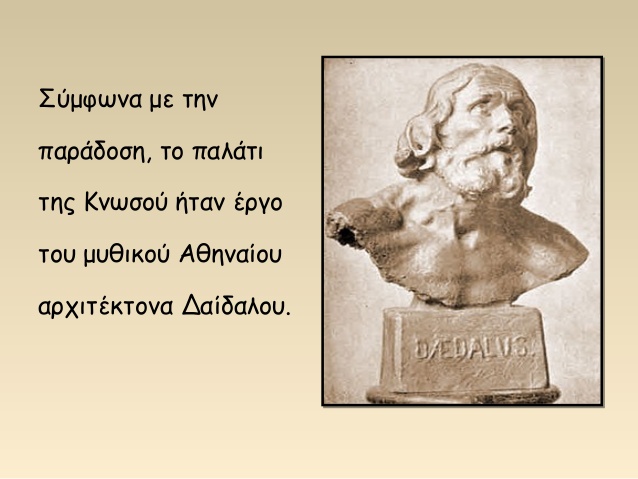 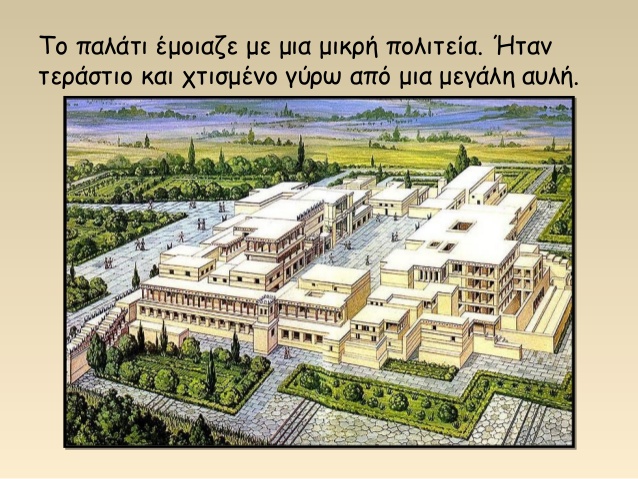 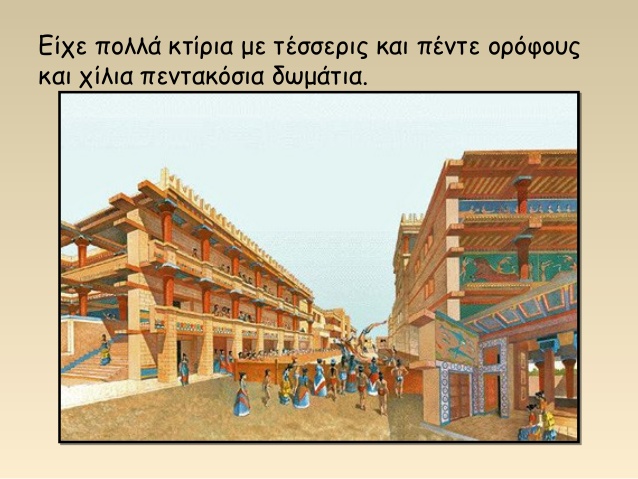 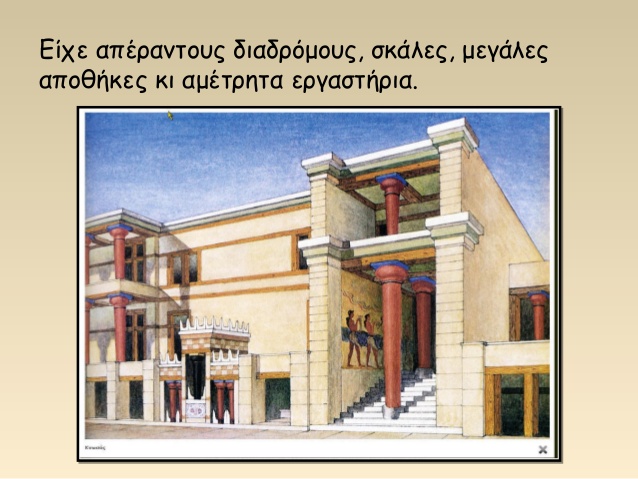 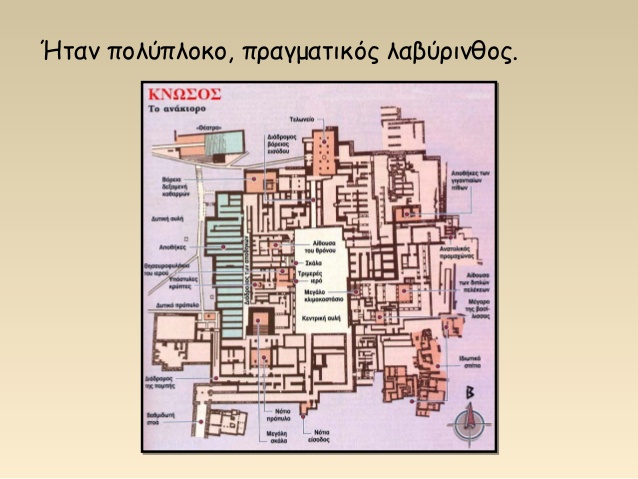 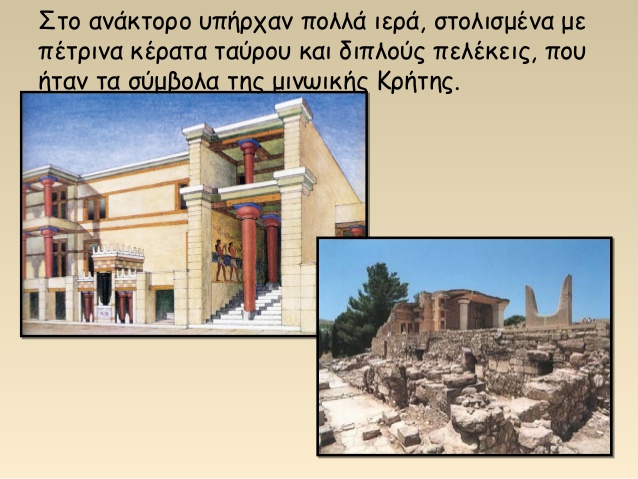 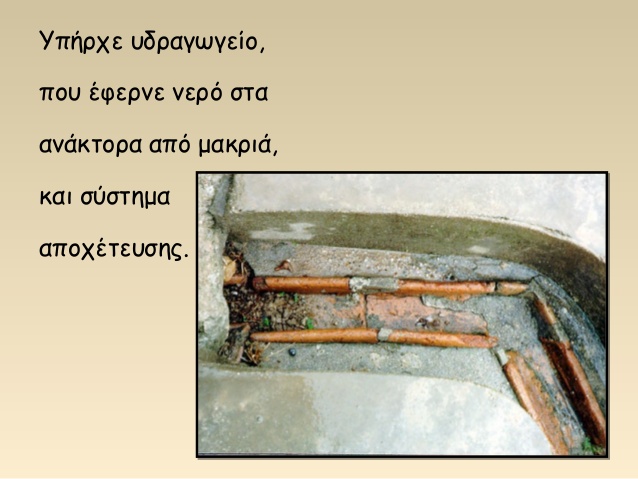 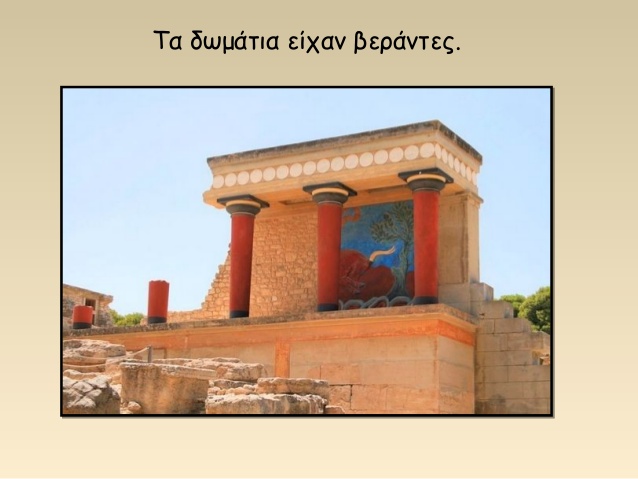 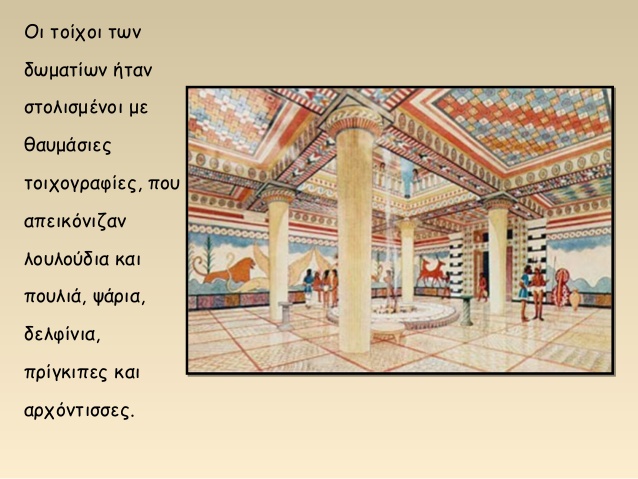 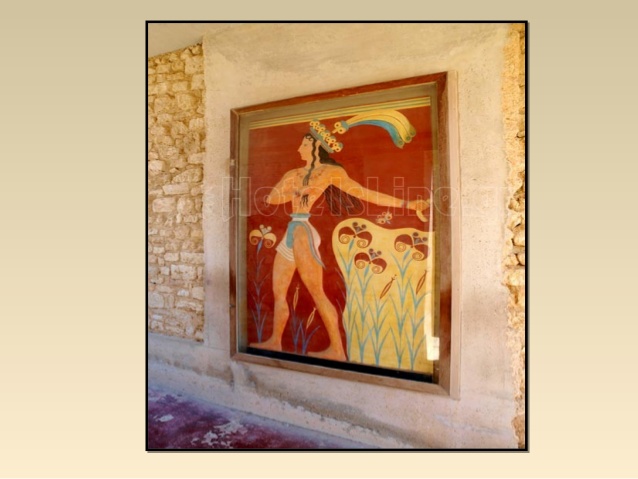 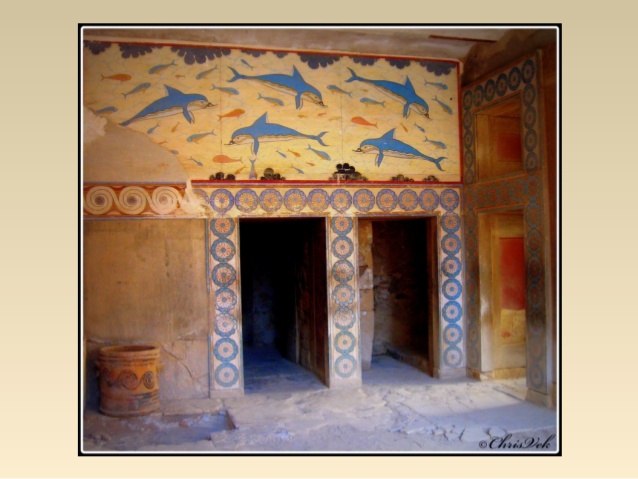 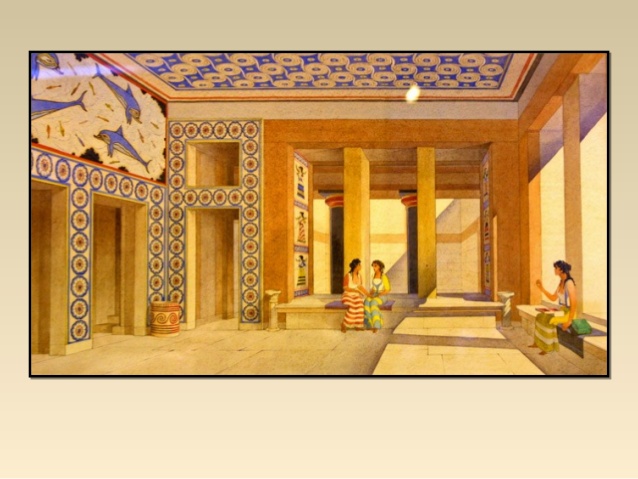 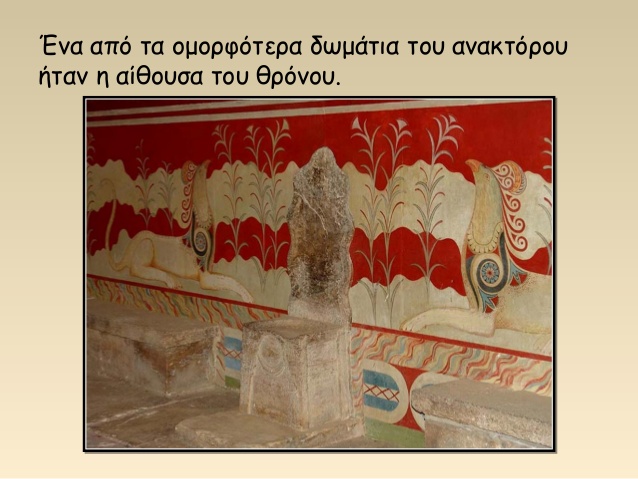 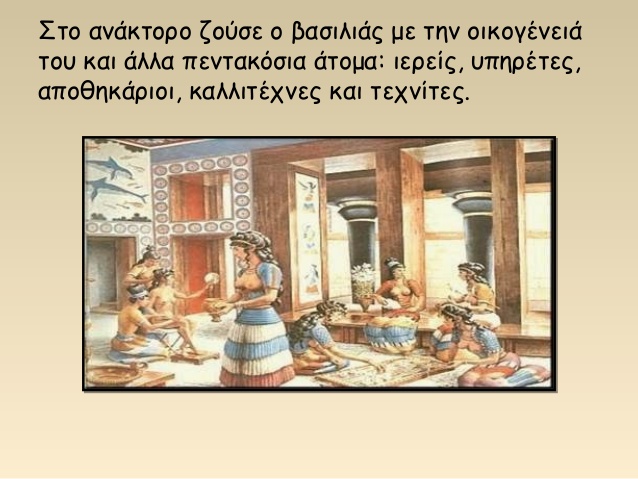 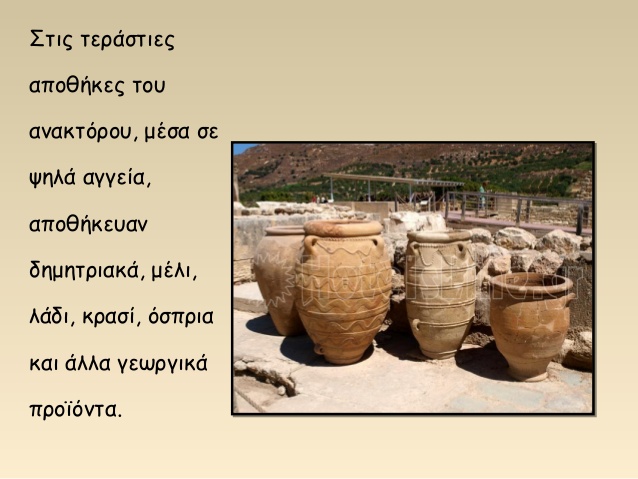 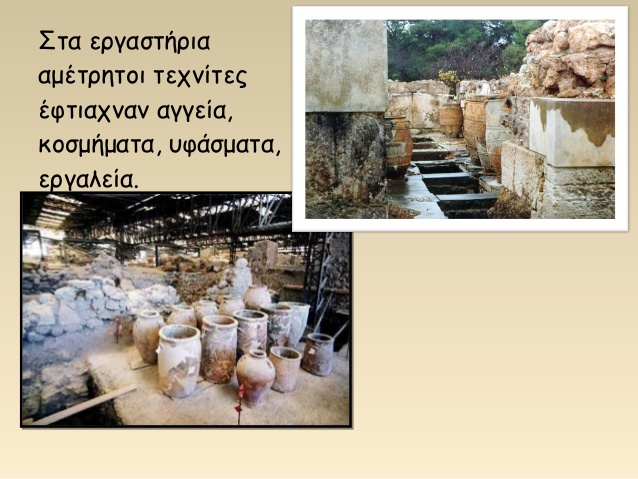 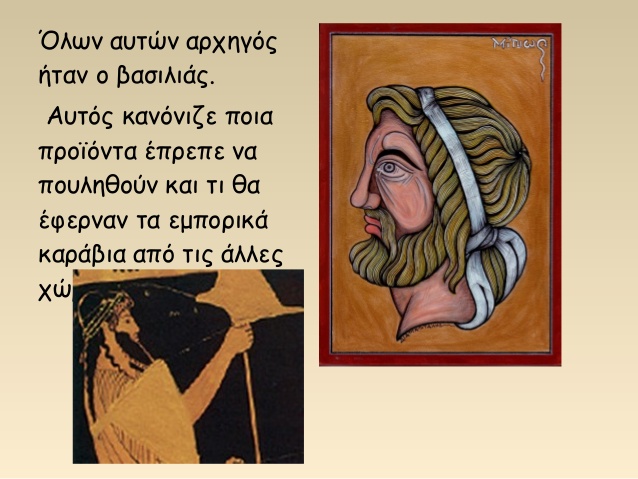